Next Generation Security Support in Unity Connection 11.0
EDCS-1464707
Abbreviations
CUCA - Cisco unity Connection Administration
REST - Representational State Transfer
CSR - Certificate Signing Request
CA - Certificate  Authority
CUC – Cisco Unity Connection
CUCM  - Cisco Unified Communication Manager
NGE – Next Generation Encryption
Agenda
Overview 
Next Generation Security Ciphers 
Supporting Interfaces 
Tomcat/Jetty 
SIP Interface 
SRTP Interface
REST  APIs
Troubleshooting
References
Overview
Next Generation Security Ciphers
Next Generation Security Ciphers (Contd.)
Supporting  interfaces
Tomcat and Jetty
Brief Description
Configuration
Use Case
Description OS Admin Certificate Purpose
Note :  Above Configuration is also applicable for SIP Interface.
Configuring RSA Key based Third Party Certificate
Generate CSR for CUC and get certificate signed from CA
Upload  root certificate in “tomcat-trust” of CUC 
Upload leaf certificate in “tomcat” store of CUC 
Restart “Connection Conversation Manager” on CUC
Restart “Cisco Tomcat” on CUC.
Generate CSR for RSA Certificate
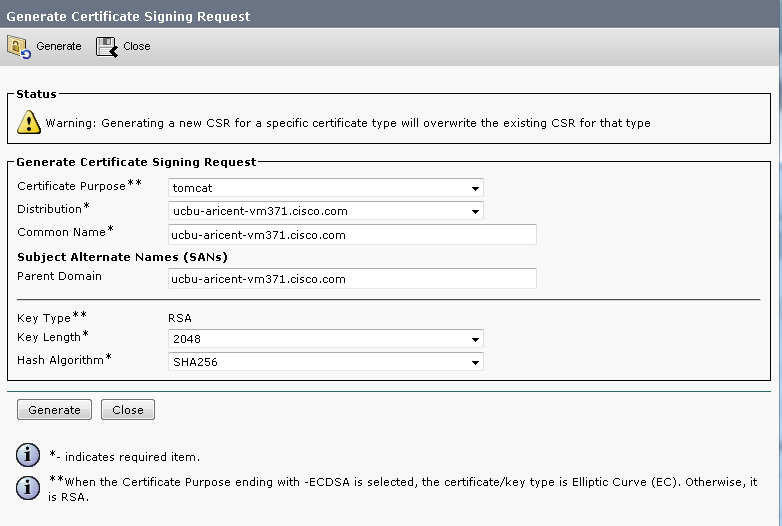 [Speaker Notes: CSR can be generated from Cisco Unified OS Administration -> Security -> Certificate Management -> Generate CSR. 
This CSR is used to generate Third Party Certificate from CA(Certificate Authority)]
Upload Root Certificate in CUC Trust Store
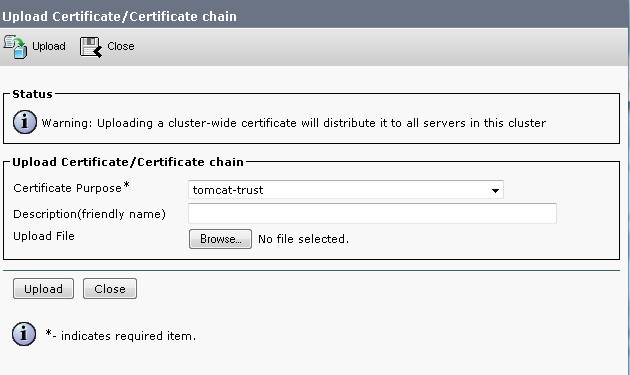 [Speaker Notes: Upload Third Party RSA key based certificates from Cisco Unified OS Administration -> Security -> Certificate Management -> Upload Certificate.
Upload CA Root certificate in Tomcat trust store of CUC for RSA key based certificate negotiation.]
Upload CA Signed Leaf Certificate on CUC
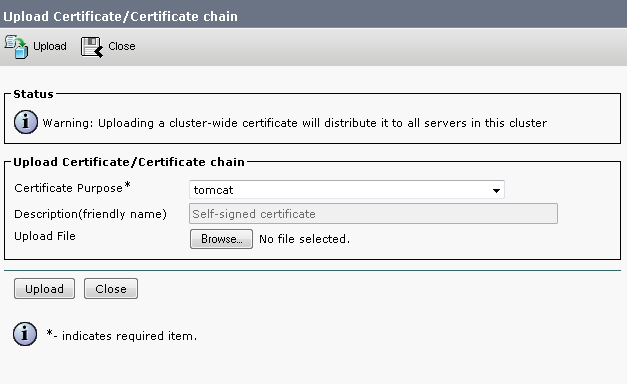 [Speaker Notes: Upload third party RSA key based certificate from Cisco Unified OS Administration -> Security -> Certificate Management -> Upload certificate
Upload CA signed  , RSA key based leaf certificate in Tomcat store on CUC.]
Use Case 1 : Web Application Login(Web Inbox)
Login to web application (CUCA/Inbox/CPCA).
Take the sniffers , CUC should negotiate on the ciphers send by the browser. 
Ensure ciphers selected by server (CUC) should be first matching cipher in list(depends on ciphers list sent by browser).
[Speaker Notes: Note : Web applications  (i.e. CUCA, CPCA, Web Inbox, REST) will  negotiate with CUC  on Next generation security ciphers.]
SIP Interface
Brief Description
Configuration
Use Case
Description of TLS Ciphers
[Speaker Notes: Note : Default Setting: AES-256, AES-128 ciphers RSA preferred]
Description of TLS Ciphers- Contd.
[Speaker Notes: Note : Default Setting: AES-256, AES-128 ciphers RSA preferred]
Description Contd.
CUC uses RSA key based tomcat certificates and EC key based CallManager-ECDSA certificates for SIP Interface.

When CUC acts as a server it sends certificates based on the negotiated cipher  i.e. Cipher received from CUCM  and selected on CUC.

When CUC acts as a client it sends EC key based certificates if “AES-256, AES-128 ciphers ECDSA only“ is selected on CUC and with all  other options it sends RSA key based certificates.
Configuring TLS Cipher
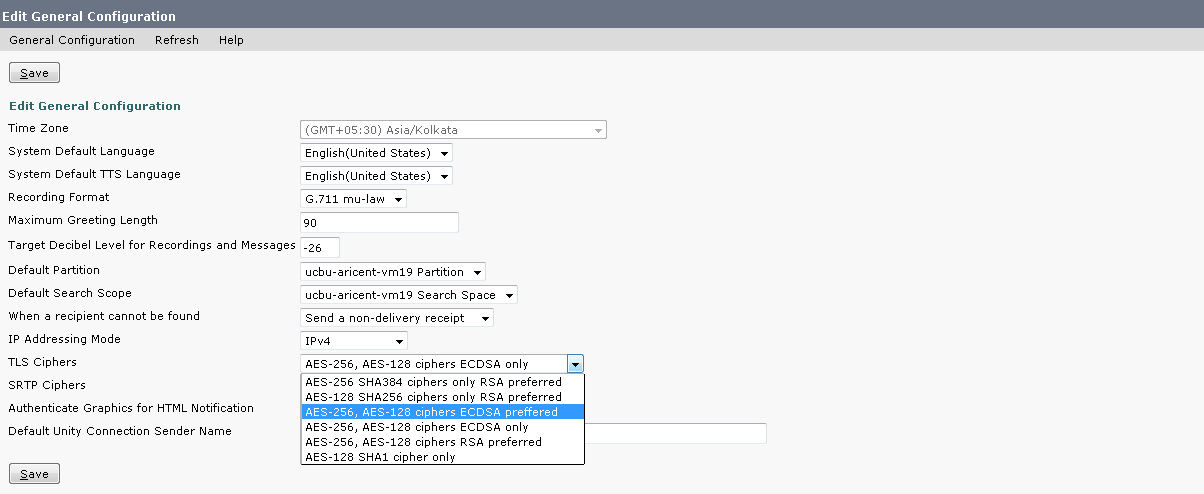 Note : For Changes to take effect  Connection Conversation  Manager Service restart is required.
[Speaker Notes: Cipher can be configured from Cisco Unity Connection Administration -> System settings -> General Configuration
NOTE : In earlier Releases, default cipher AES-128 SHA1 was not configurable]
OS Admin Certificate Description
Configuring EC Key based Third party certificate
Generate CSR for CUC and get certificate signed from CA
Generate CSR for CUCM and get certificate signed from CA
Upload  root certificate in “CallManager-trust” of CUC and in “CallManager-trust” of CUCM
Upload leaf certificate in “CallManager –ECDSA” of CUC and in “CallManager-ECDSA” of CUCM
Restart CCM service on  CUCM and restart Conversation Manager on CUC
Generate CSR for ECDSA Certificate
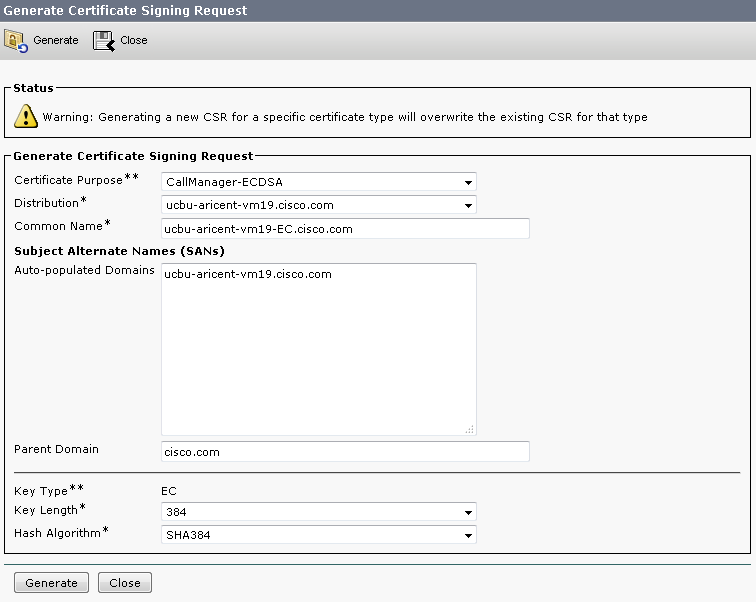 [Speaker Notes: CSR can be generated from Cisco Unified OS Administration -> Security -> Certificate Management -> Generate CSR.
This CSR is used to generate Third Party Certificate from  CA.]
Upload Root Certificate in CUCM Trust Store
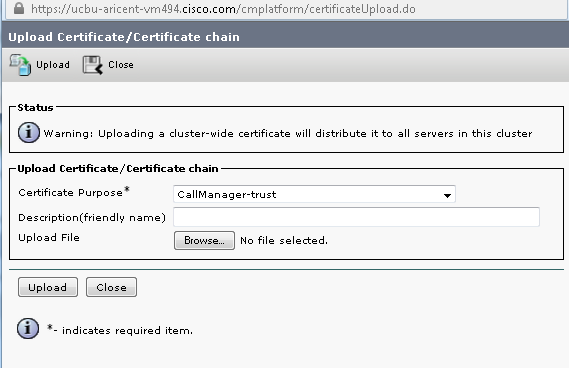 [Speaker Notes: Upload EC key based root certificate of CA  in Call manager Trust  on Cisco Unified OS Administration -> Security -> Certificate Management -> Upload Certificate/Certificate  Chain on CUCM.]
Upload Root Certificate in CUC Trust Store
[Speaker Notes: Upload EC key based root certificate of CA  in Call manager Trust  on Cisco Unified OS Administration -> Security -> Certificate Management -> Upload Certificate/Certificate  Chain on CUC.]
Upload CA Signed Leaf Certificate on CUCM
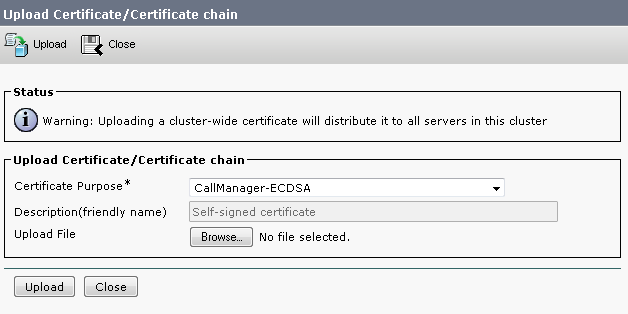 [Speaker Notes: Upload EC key based leaf certificate( CA Signed )  in “CallManager-ECDSA” store on Cisco Unified OS Administration -> Security -> Certificate Management -> Upload Certificate/Certificate  Chain on CUCM.]
Upload CA Signed Leaf Certificate on CUC
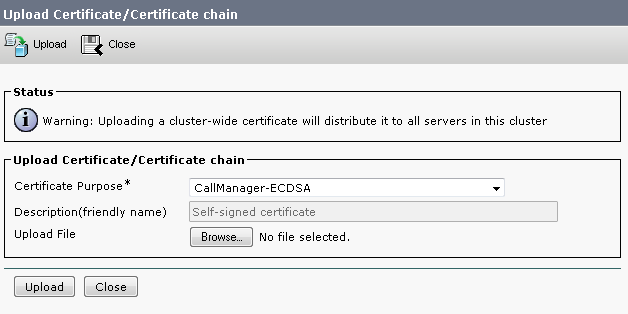 [Speaker Notes: Upload EC key based leaf certificate( CA Signed )  in “CallManager-ECDSA” store on Cisco Unified OS Administration -> Security -> Certificate Management -> Upload Certificate/Certificate  Chain on CUC.]
Configuring Port Group to enable NGE
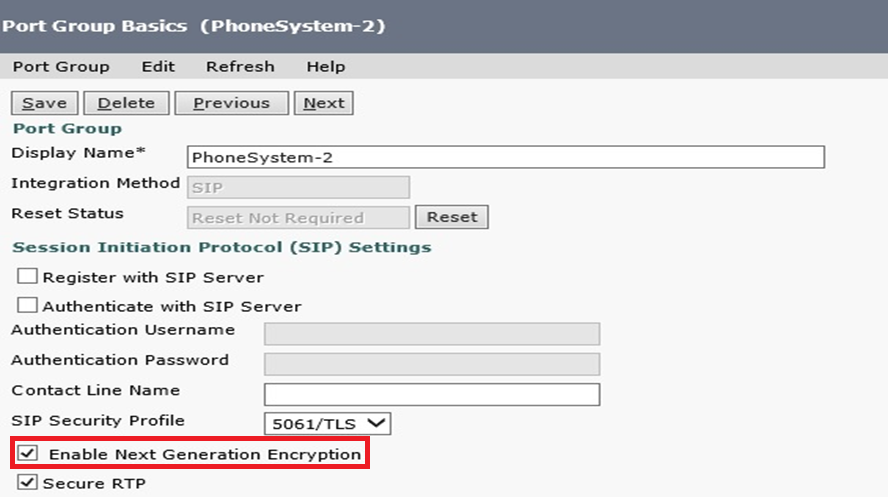 [Speaker Notes: A configurable check box option per port group is provided on the page Telephony Integrations -> Port Group -> Enable Next Generation Encryption.
Unchecking this option, Next Generation Encryption will not be used.]
Use Case 2 :Drop a voicemail with Negotiation on ECDSA key  based Certificate
Create a secure SIP integration setup.
Configure  TLS cipher to “AES-256, AES-128 ciphers ECDSA only” on CUC.
Configure TLS cipher to “AES-256, AES-128 ciphers ECDSA only” on CUCM.
Place a call and take Sniffers.
CUC should negotiate on: TLS_ECDHE_ECDSA_WITH_AES_256_GCM_SHA384
SRTP Interface
Brief Description
Configuration
Use Case
Description of SRTP Ciphers
NOTE: If there is cipher mismatch during media negotiation and peer supports SRTP fallback, then the call becomes non-SRTP call
[Speaker Notes: SRTP fallback header is visible in the SIP INVITE message that comes from CUCM.
Header to be checked :   “Supported: X-cisco-srtp-fallback”]
Configuring SRTP Cipher
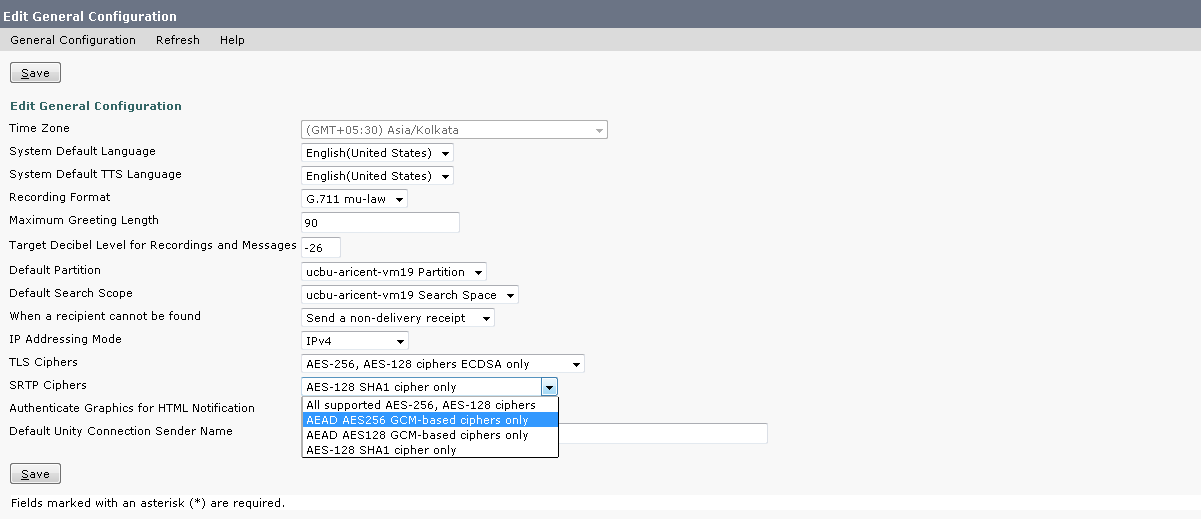 Note : For Changes to take effect  Connection Conversation  Manager Service restart is required.
[Speaker Notes: NOTE : In earlier Releases, default cipher AES-128 SHA1 was not configurable.]
Use case 3 :Drop a voicemail with SRTP negotiation on  AES-256 GCM cipher
Create a setup with SRTP enabled on it.
Configure SRTP cipher to “All supported AES-256, AES-128 ciphers” on CUC.
Configure SRTP cipher to “All supported AES-256, AES-128 ciphers” on CUCM.
Place a call and Verify the logs and Sniffers.
CUC should negotiate on AEAD_AES_256_GCM.
REST APIs
GET API – TLS and SRTP Ciphers
vmrest/generalconfigurations
    This API is used to fetch the existing configuration of SIP TLS cipher on Unity Connection
Note : For TlsCiphers and SrtpCiphers values , Please refer the doc wiki in References Section
PUT API –TLS Cipher
vmrest/generalconfigurations/<ObjectId>
    This API is used to modify TLSCipher.
PUT API – SRTP Cipher
vmrest/generalconfigurations/<ObjectId>
    This API is used to modify SRTPCipher.
Troubleshooting
Troubleshooting
Annotated logs wiki link
Tomcat /Jetty and SIP Interface
http://wikicentral.cisco.com/display/UNITYTRANS/Annotated+Traces+for+Next+Generation+Security+support+in+Unity+Connection
SRTP Interface
http://wikicentral.cisco.com/display/UNITYTRANS/Annotated+Traces+for+Next+Gen+security+ciphers+in+SRTP
References
Cisco Unity Connection Administration Guide:
SIP Integration guide:
http://www.cisco.com/c/en/us/td/docs/voice_ip_comm/connection/11x/integration/guide/cucm_sip/cucintcucmsip.html
OS Administration:
http://www.cisco.com/c/en/us/td/docs/voice_ip_comm/connection/11x/os_administration/guide/11xcucosagx.html

REST API Doc wiki:  
http://docwiki.cisco.com/wiki/Cisco_Unity_Connection_Provisioning_Interface_%28CUPI%29_API_--_General_Configuration#TLS_AND_SRTP_Ciphers